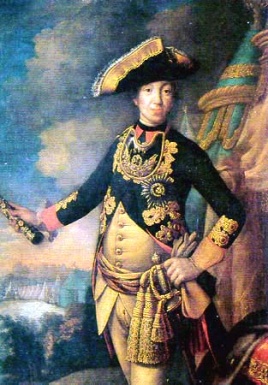 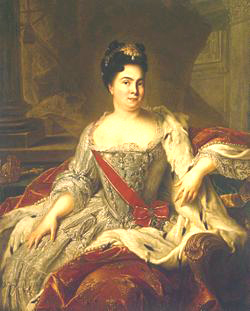 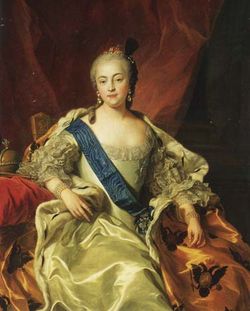 Тест по теме «Дворцовые перевороты»
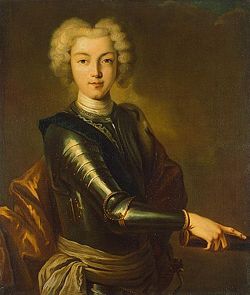 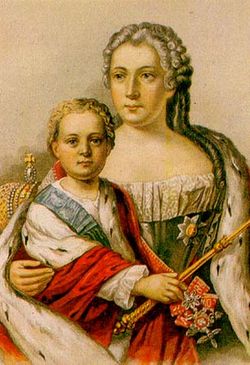 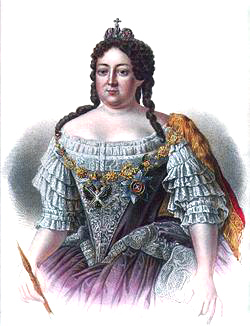 1. О ком идет речь?
Став императором в двухмесячном возрасте  и   «процарствовав»   год,   всю  оставшуюся  жизнь  находился в заключении  и погиб в 23 года при попытке освобождения   из   самой   неприступной   российской тюрьмы.
2. О ком идет речь?
Внук великого императора, сын убитого царевича, ставший императором в подростковом возрасте. Любитель охоты и придворных забав. Умер от оспы в разгар подготовки к свадьбе.
3. О ком идет речь?
Внук    великого    императора,    сын    его любимой дочери,  воспитанный на чужбине    и    принявший    обычаи    и    язык чужой страны. Наречен наследником престола    родной    теткой,    пришедшей    к власти  в  результате  очередного  переворота.
4. О ком идет речь?
Прибалтийская крестьянка-католичка, жена шведского драгуна, вторая жена Петра Великого и первая женщина на российском престоле.
5. О ком идет речь?
Племянница великого царя, вдова небогатого курляндского герцога,  ставшая императрицей по приглашению Верховного тайного совета. Десять лет правления этой грозной женщины были отмечены усилением позиций прибалтийских немцев у трона.
6. О ком идет речь?
Дочь великого Петра, рожденная вне брака, свергла с престола младенца-императора, приходившегося ей внучатым пле­мянником, и правила страной 20 лет.
7.Расположите императоров и императриц в хронологическом порядке, исходя из их правления
А) Анна Иоанновна
Б) Елизавета Петровна
В) Петр II
Г)  Петр I
Д) Екатерина I
Е) Иван Антонович
Ж) Петр III
8. При каком правители первым министром был Э. Бирон
А) Анна Иоанновна
Б) Елизавета Петровна
В) Петр II
9. Кто управлял страной с 1741 года 1761 год
А) Петр II
Б)  Петр I
В) Елизавета Петровна
10. Кто издал «Манифест о вольности дворянской» в 1762 году
А) Екатерина I
Б) Иван Антонович
В) Петр III
11. По окончанию русско-шведской войны при Елизавете Петровне был подписан
А) Ништадский мир
Б) Абосский мир
В) Бухарестский мир
12. Русско-турецкая война 1735-1739 гг. была при
А) Елизавете Петровне
Б) Петре II
В) Анне Иоанновне
13.  Укажите даты Семилетней войны
А) 1762-1769 гг.
Б) 1756-1762 гг.
В) 1750-1757 гг.
14. Семилетняя война – это война России против
А) Австрии
Б) Пруссии
В) Дании
15. Чем заканчивается период дворцовых переворотов
А) воцарением Екатерины II
Б) воцарением Петра III
В) воцарением Екатерины I
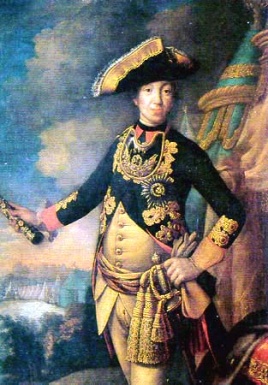 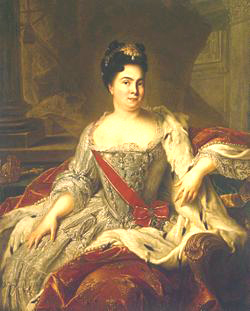 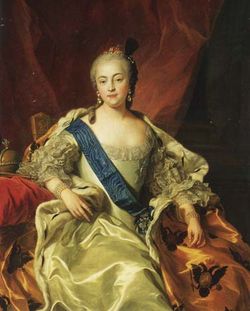 Проверяем!!!
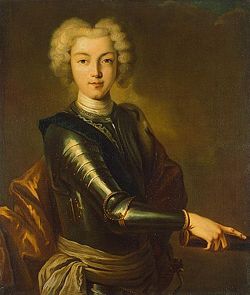 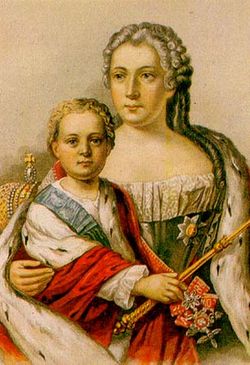 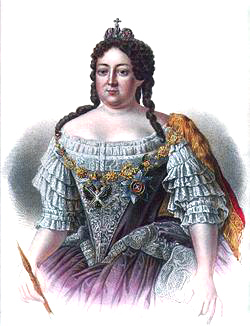 1. О ком идет речь?
Став императором в двухмесячном возрасте  и   «процарствовав»   год,   всю  оставшуюся  жизнь  находился в заключении  и погиб в 23 года при попытке освобождения   из   самой   неприступной   российской тюрьмы.
Иван Антонович
2. О ком идет речь?
Внук великого императора, сын убитого царевича, ставший императором в подростковом возрасте. Любитель охоты и придворных забав. Умер от оспы в разгар подготовки к свадьбе.
Петр II
3. О ком идет речь?
Внук    великого    императора,    сын    его любимой дочери,  воспитанный на чужбине    и    принявший    обычаи    и    язык чужой страны. Наречен наследником престола    родной    теткой,    пришедшей    к власти  в  результате  очередного  переворота.
Петр III
4. О ком идет речь?
Прибалтийская крестьянка-католичка, жена шведского драгуна, вторая жена Петра Великого и первая женщина на российском престоле.
Екатерина I
5. О ком идет речь?
Племянница великого царя, вдова небогатого курляндского герцога,  ставшая императрицей по приглашению Верховного тайного совета. Десять лет правления этой грозной женщины были отмечены усилением позиций прибалтийских немцев у трона.
Анна Иоанновна
6. О ком идет речь?
Дочь великого Петра, рожденная вне брака, свергла с престола младенца-императора, приходившегося ей внучатым пле­мянником, и правила страной 20 лет.
Елизавета Петровна
7.Расположите императоров и императриц в хронологическом порядке, исходя из их правления
А) Анна Иоанновна
Б) Елизавета Петровна
В) Петр II
Г)  Петр I
Д) Екатерина I
Е) Иван Антонович
Ж) Петр III
ГДВАЕБЖ
8. При каком правители первым министром был Э. Бирон
А) Анна Иоанновна
Б) Елизавета Петровна
В) Петр II
9. Кто управлял страной с 1741 года 1761 год
А) Петр II
Б)  Петр I
В) Елизавета Петровна
10. Кто издал «Манифест о вольности дворянской» в 1762 году
А) Екатерина I
Б) Иван Антонович
В) Петр III
11. По окончанию русско-шведской войны при Елизавете Петровне был подписан
А) Ништадский мир
Б) Абосский мир
В) Бухарестский мир
12. Русско-турецкая война 1735-1739 гг. была при
А) Елизавете Петровне
Б) Петре II
В) Анне Иоанновне
13.  Укажите даты Семилетней войны
А) 1762-1769 гг.
Б) 1756-1762 гг.
В) 1750-1757 гг.
14. Семилетняя война – это война России против
А) Австрии
Б) Пруссии
В) Дании
15. Чем заканчивается период дворцовых переворотов
А) воцарением Екатерины II
Б) воцарением Петра III
В) воцарением Екатерины I